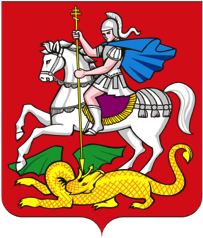 Подпрограмма III «Развитие малого и среднего предпринимательства в Московской области»  Государственной программы Московской области «Предпринимательство Подмосковья».Мероприятие «Частичная компенсация субъектам  малого и среднего предпринимательства затрат на уплату первого взноса (аванса) при заключении договора лизинга оборудования»
2018 год
Итоги реализации мероприятия 2014 – 2016 гг.*
*  В 2017 году финансирование мероприятия не осуществлялось
2
Финансовая поддержка малого и среднего предпринимательства в 2018 году
Этап 3
Название этапа 3
Этап 4
Название этапа 4
Этап 5
Название этапа 5
3
Компенсация затрат при заключении договора лизинга
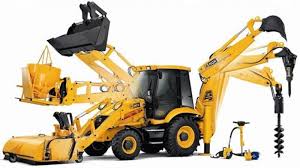 Начало приема заявок (планируемые даты)
с 1 сентября по 30 сентября 2018 года
УСЛОВИЯ ПРЕДОСТАВЛЕНИЯ СУБСИДИИ:
- субсидируются затраты субъектов МСП по уплате первого взноса  (аванса)       по договорам лизинга;
 - размер субсидии не более 3 млн рублей на одного получателя поддержки;
 - размер субсидии не более 70 % от первоначального взноса (аванса).
ОГРАНИЧЕНИЯ ПРЕДМЕТА ЛИЗИНГА:
оборудование, предназначенное для осуществления оптовой и розничной торговой деятельности субъектами МСП;
оборудование, дата изготовления (выпуска) которого более 5 лет;
транспортные средства (за исключением спецтехники).
4
Перечень субсидируемых видов деятельности
5
Документы для получения субсидий: информация о заявителе
Сведения, запрашиваемые в порядке межведомственного взаимодействия в ФНС РФ:
- из ЕГРЮЛ и ЕГРИП;
- о наличии (отсутствии) задолженности по уплате налогов, сборов, пеней, штрафов;
        - о среднесписочной численности работников за предшествующий календарный год.
6
Документы для получения субсидий: подтверждение затрат
7
Прием заявок на предоставление субсидий
Конкурсная комиссия по принятию решений по предоставле-нию субсидий
Решение
Министерство инвестиций и инноваций Московской областиЗаключение
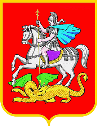 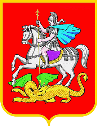 ГКУ МО «Московский областной центр поддержки предпринимательства»
Проверка заявки
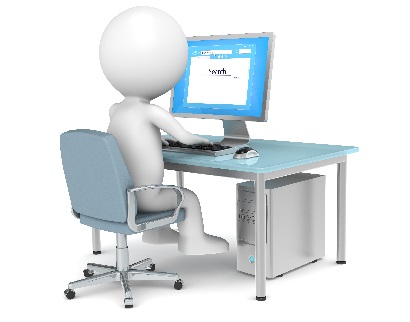 Регистрация заявки
РПГУ Московской области
Заявление + документы
Сформированная Заявка
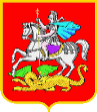 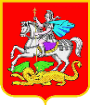 ЗАЯВИТЕЛЬ
Решение о допуске
Субсидия
Заявка на предоставление субсидий подается в электронном виде на портале РПГУ Московской области
8
Механизм Конкурсного отбора по предоставлению субсидий
Подача Заявки на сайте РПГУ МО https://uslugi.mosreg.ru/
ЗАЯВИТЕЛЬ
Министерство инвестиций и инноваций Московской области
РПГУ     Московской области
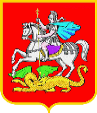 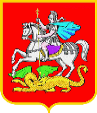 Регистрация Заявки
В день подачи Заявки
ГКУ МО «Московский областной центр поддержки предпринимательства»
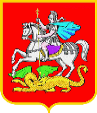 Рассмотрение Заявки
20 календарных дней
Заседание Конкурсной комиссии
20 календарных дней
Конкурсная комиссия
20 календарных дней
Приказ Министра о распределении субсидий
Подписание с Заявителем Соглашения о предоставлении субсидии
10 рабочих дней
Перечисление денежных средств Заявителю
ЗАЯВИТЕЛЬ
В течение 3-х  лет:
  – до 30.01
Предоставление отчетности
9
Информация о проведении Конкурсного отбора:
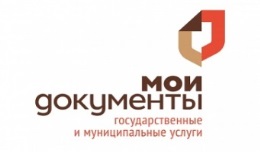 ГКУ МО «Московский областной центр поддержки предпринимательства»
http://www.fpmo.ru
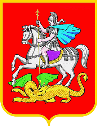 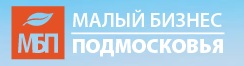 http://mbmosreg.ru
Министерство инвестиций 
и инноваций Московской области
http://mii.mosreg.ru
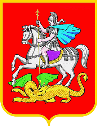 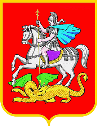 РПГУ Московской области https://uslugi.mosreg.ru/
http://mfc.mosreg.ru
10
ООО «МЯСОКОМБИНАТ ЭКО»
Дмитровский м.р.
Предприятие выпускает продукцию под брендом «Бахрушин». «Мясокомбинат ЭКО» является современным, мощным предприятием мясоперерабатывающей отрасли, построенным специально для производства высококлассных продуктов питания. Оснащено новейшим оборудованием. В ассортименте более 200 наименований продукции из высококачественного российского сырья с использованием современных технологий производства и контроля качества.
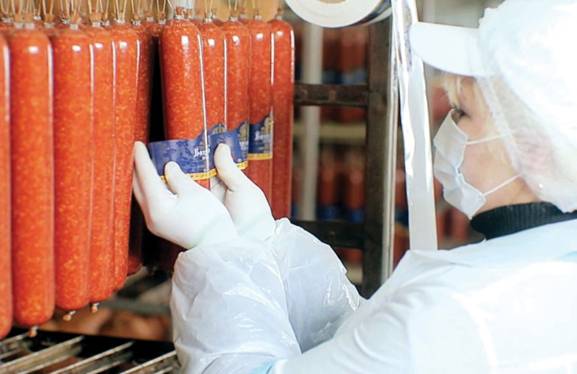 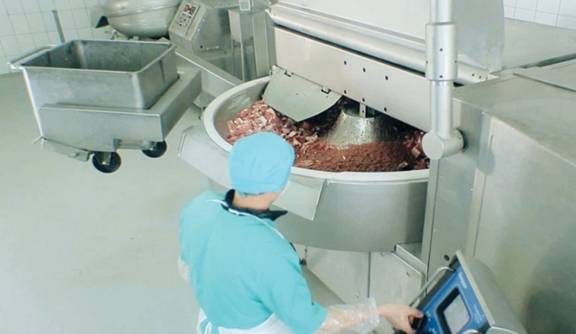 Субсидии получены по двум направлениям: модернизация производства товаров (работ, услуг)     и лизинг оборудования

Лизинг оборудования:  
2014 год – 2 885,8 тыс. руб. 
2015 год – 1 963,6 тыс. руб.
2016 год –  430,9 тыс. руб.
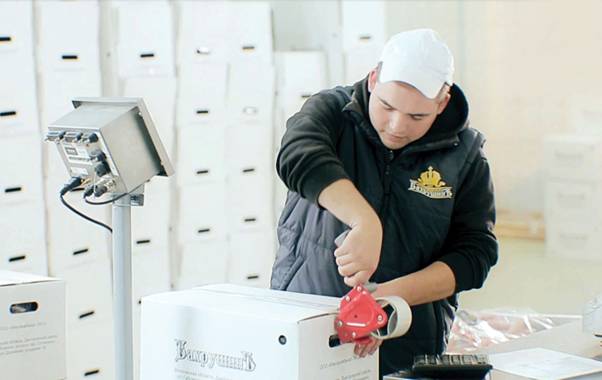 11
БЛАГОДАРИМ ЗА ВНИМАНИЕ !
Министерство инвестиций и инноваций Московской области
Управление поддержки и развития предпринимательства
8(498)602-08-00